Муниципальное бюджетное дошкольное образовательное учреждение Центр развития ребенка – детский сад № 7
Куртина Наталья Павловна воспитатель высшей квалификационной категории педагогический стаж работы -20 лет
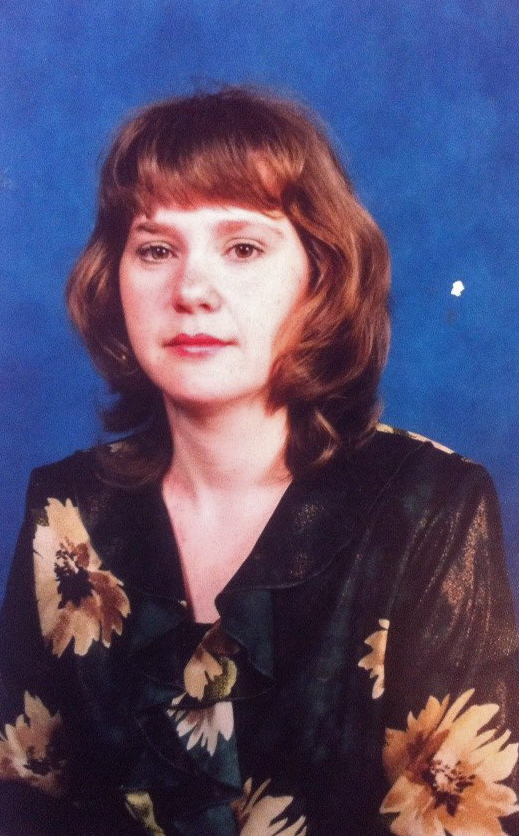 Профессиональное кредо:
вместе с детьми расту, развиваюсь и многократно проживаю самое счастливое время- детство.

Городской округ г.Бор
2016 г
Тема работы :«Использование мнемотехники в образовательном процессе для детей старшего дошкольного  возраста»
Актуальность

Федеральный Закон «Об образовании в РФ» 
ФГОС ДО 
      Одной из наиболее значимых проблем современной психолого-педагогической науки является проблема формирования творческой, активной личности, готовой принять и адаптироваться к тем инновационным процессам, которые характеризует современный социум.

Дошкольный возраст - это возраст образных форм сознания и основным средством, которым ребенок овладевает в этом возрасте, являются образные средства: сенсорные эталоны, различные символы и знаки (модели, схемы, таблицы и т.п.)
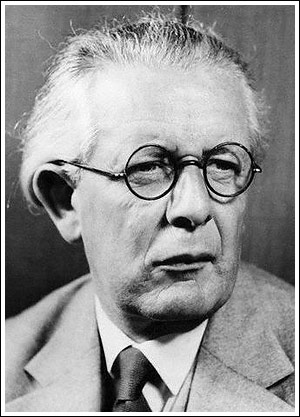 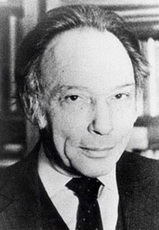 Ж. Пиаже                                          Л. Венгер
Память - одно из необходимых  условий для полноценного развития.


Развивать память - значит ,обеспечить развитие всей умственной деятельности дошкольника. Развитие памяти неразрывно связанно с развитием мышления.


« Мнемотехника» (мнемоника)- техника запоминания.
Цель:  создание и апробация системы по использованию мнемотехники в образовательном процессе в совместной и самостоятельной деятельности. Задачи: 
способствовать развитию связной речи, расширению и обогащению словарного запаса детей;
развивать основные психические процессы - память, внимание, образное мышление;
развивать умение с помощью графической аналогии понимать и объяснять предметы и явления окружающего мира;
способствовать развитию творческих способностей детей, умению самим составлять схемы и воспроизводить их;
воспитание коммуникабельности , умение делиться накопленной информацией.
Дидактические принципы
1 ЭТАП
 Аналитический
Педагогическое обследование воспитанников
2 ЭТАПНаправления работы
Методики и технологии
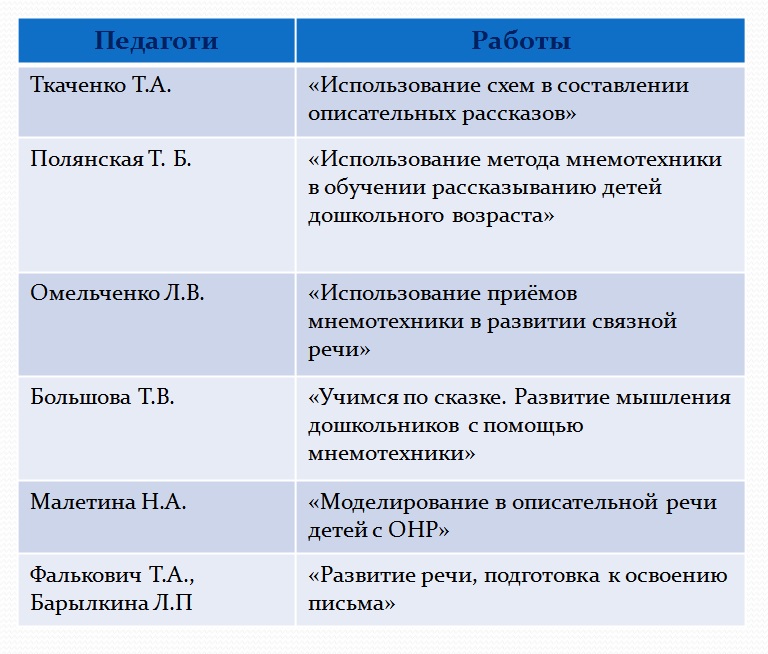 Пополнение предметно-пространственной среды
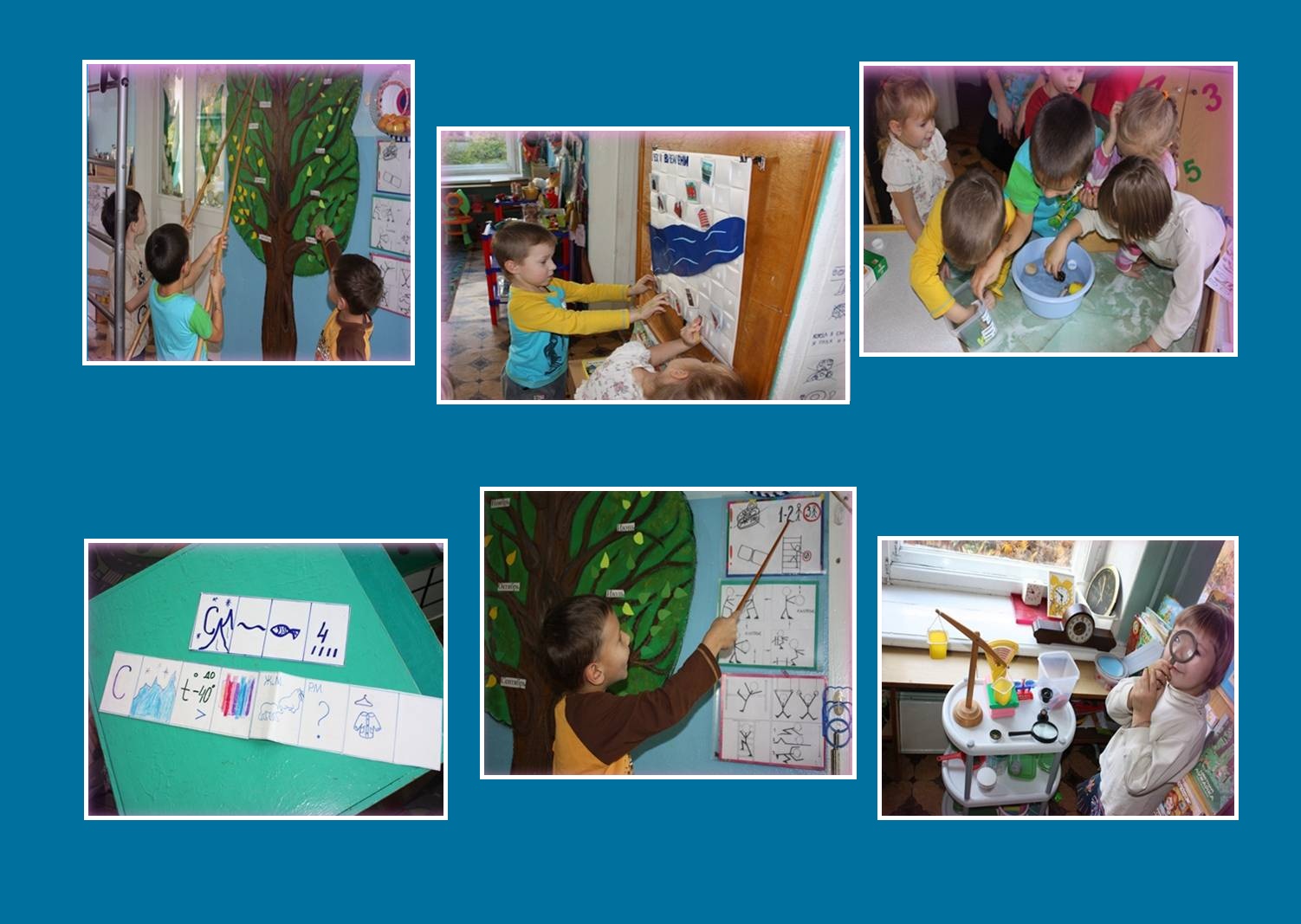 Центр экспериментирования
Настенная модель
Река времени
Модель “Правила безопасности”
Мнемодорожки
Схема построения дидактического материала
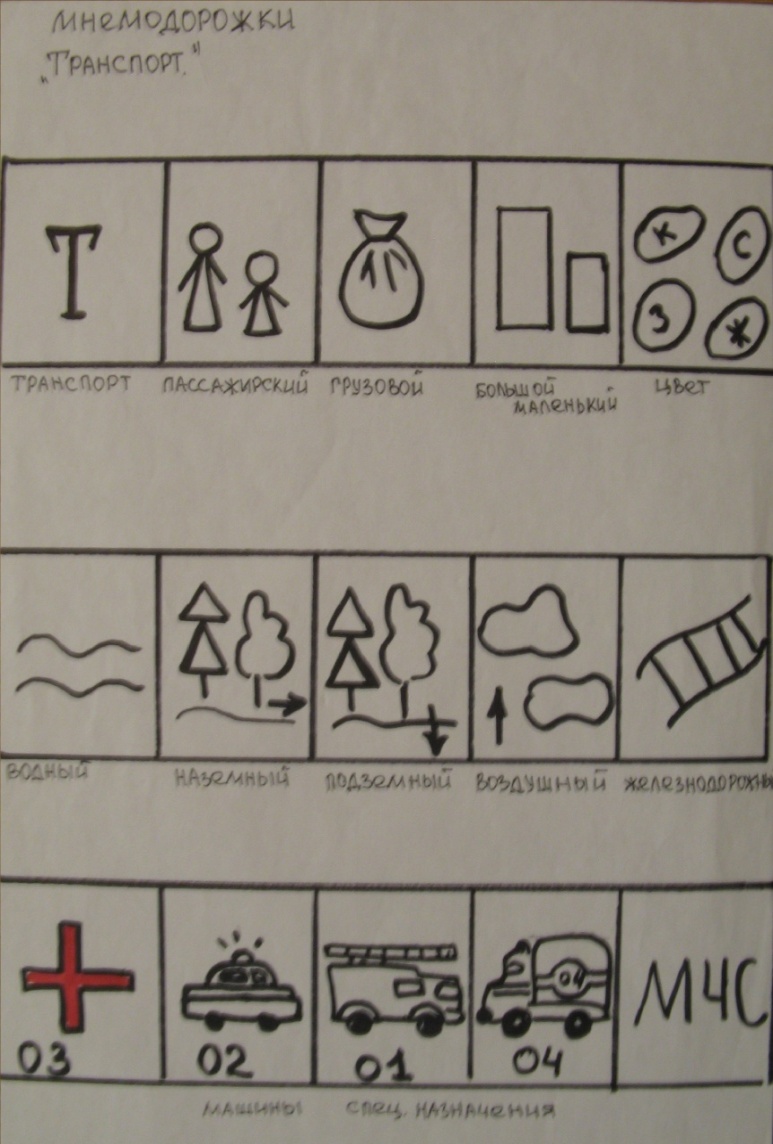 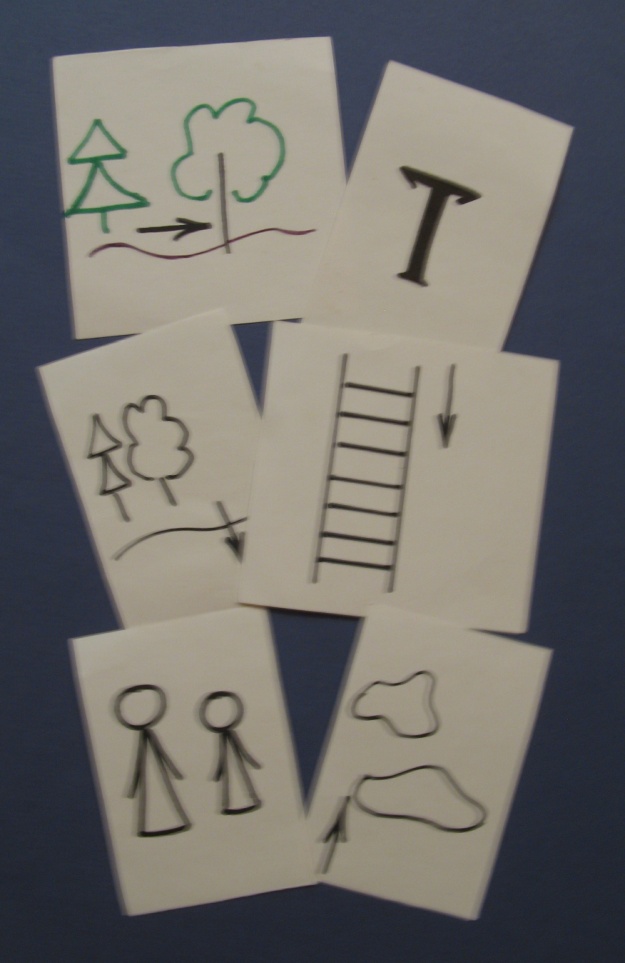 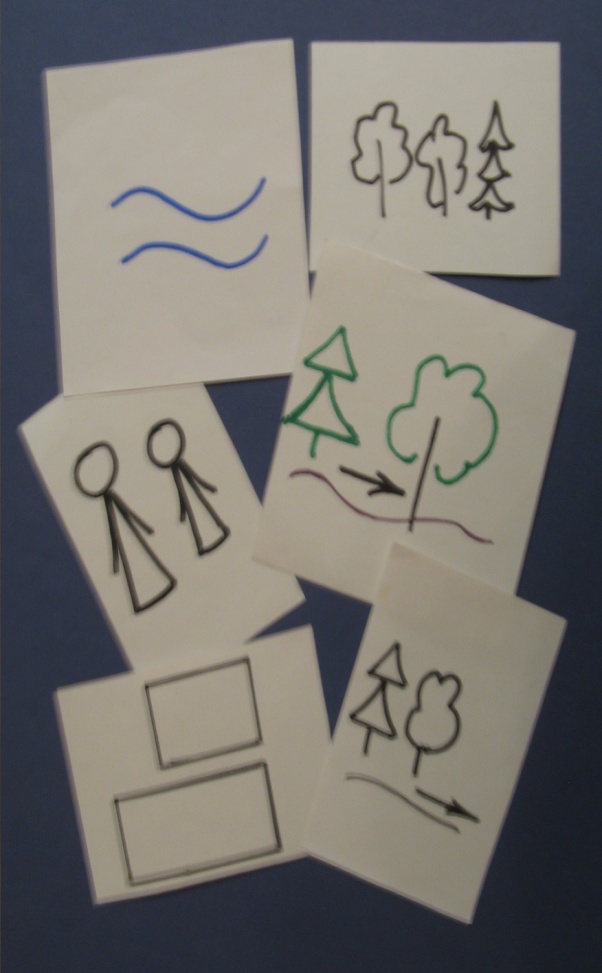 Мнемотаблица «Транспорт»
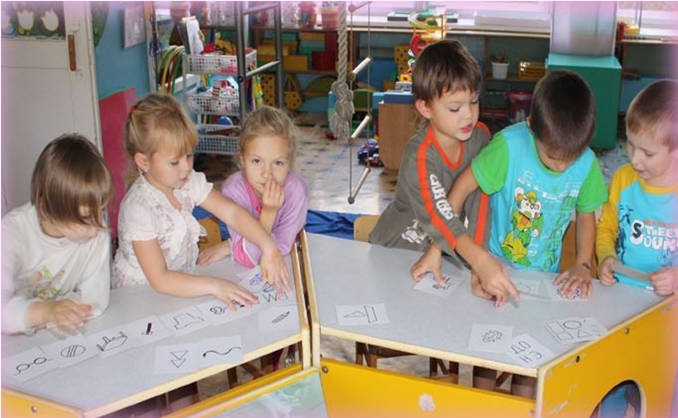 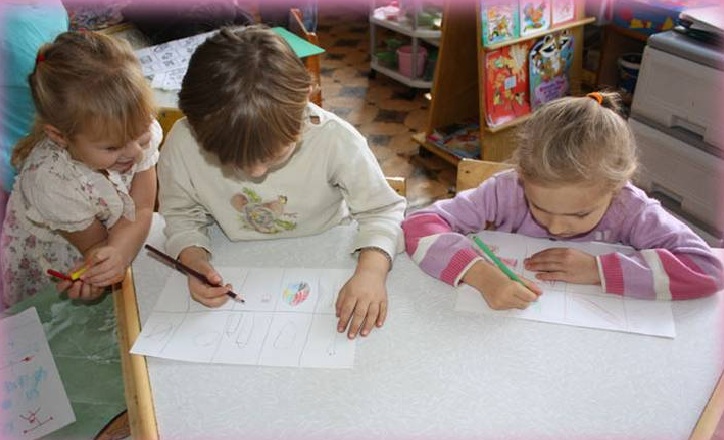 Составление мнемодорожек
Зарисовывание мнемодорожек
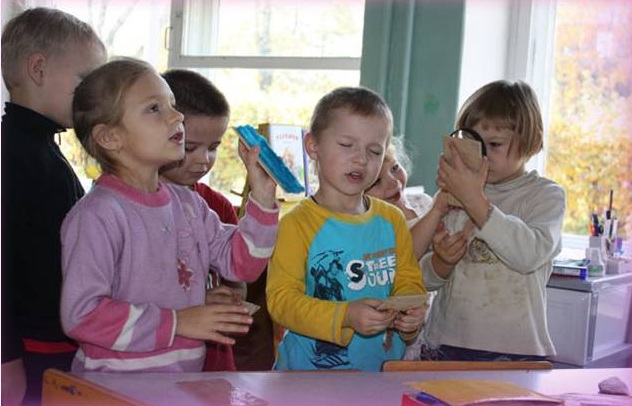 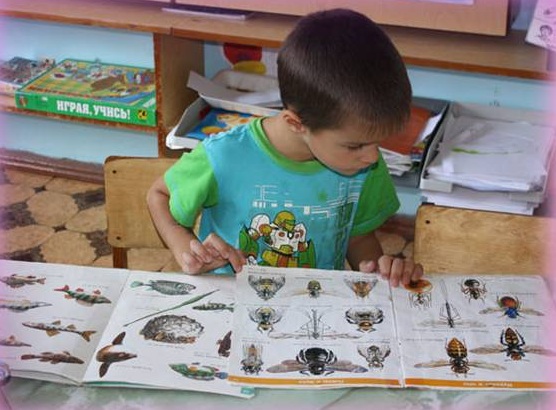 Просмотр энциклопедий
Игра “Тактильные дощечки”
Мнемотаблицы
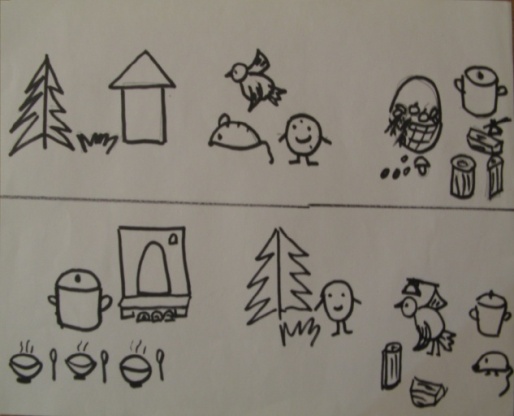 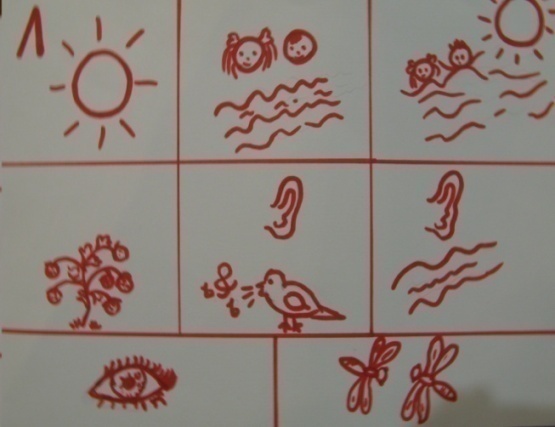 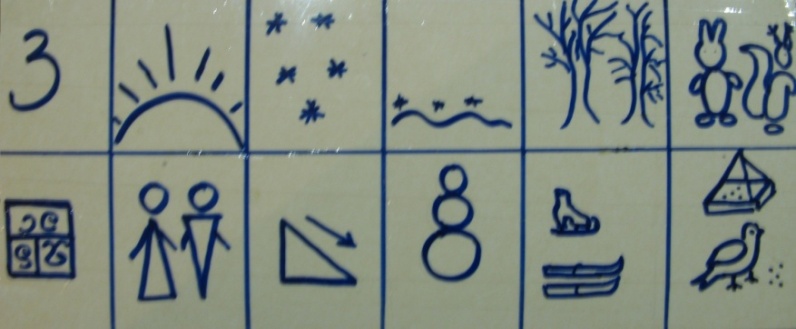 Сказки
Времена года
Стихи
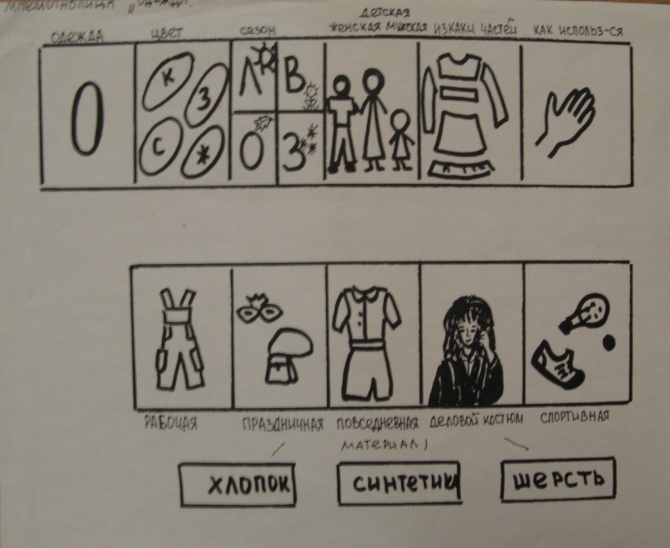 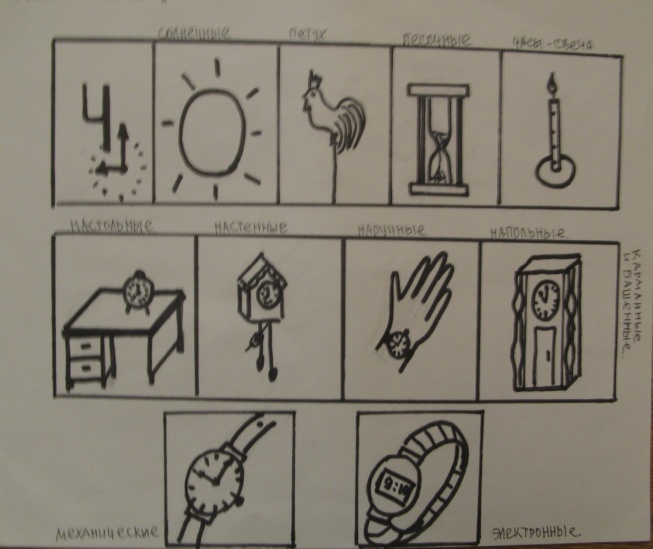 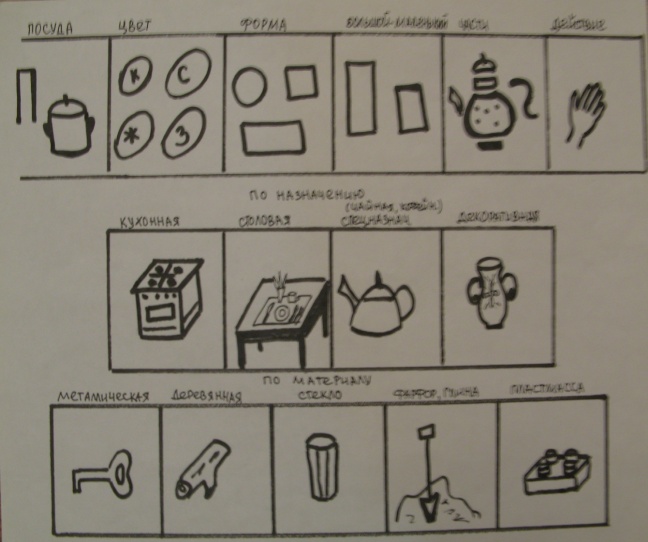 Предметный мир
Взаимодействие с родителями

1. Сайт ДОО.
2. Консультации, буклеты.
3. Игровой практикум.
4. Видеотека группы.
5. Открытые просмотры занятий.
6. ЦОР.
З ЭТАП
Результативность 

расширился круг знаний об окружающем мире;
появилось желание пересказывать тексты, придумывать интересные истории;
появился интерес к заучиванию стихов и потешек, скороговорок, загадок;
словарный запас вышел на более высокий уровень;
полученные знания дети отражают в сюжетно-ролевых играх и рисунках.
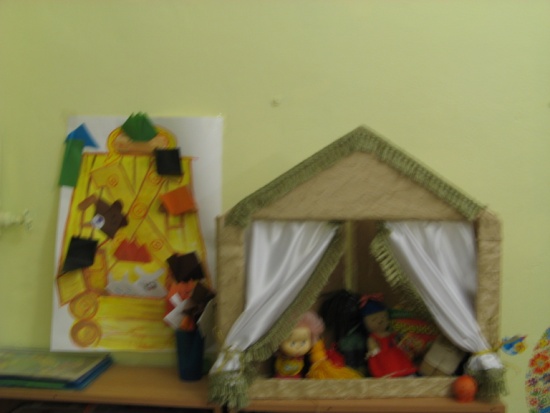 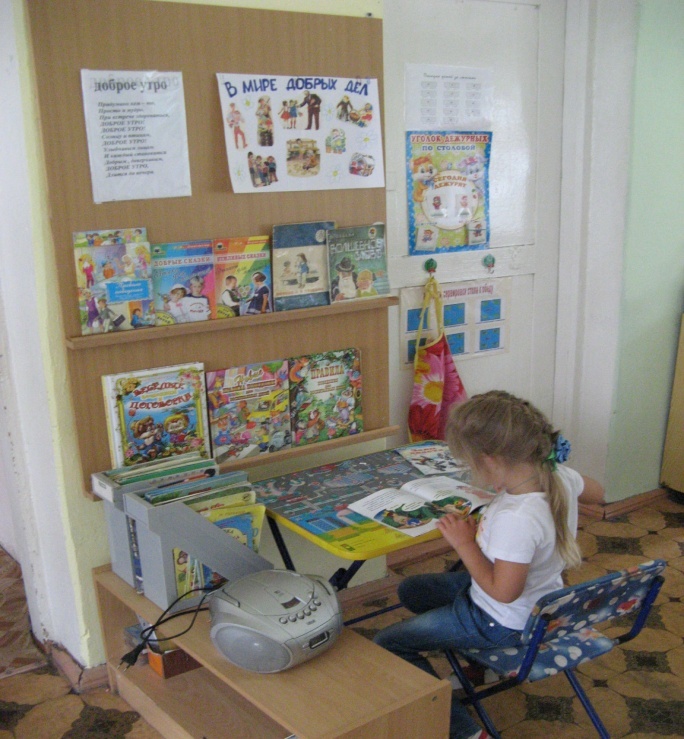 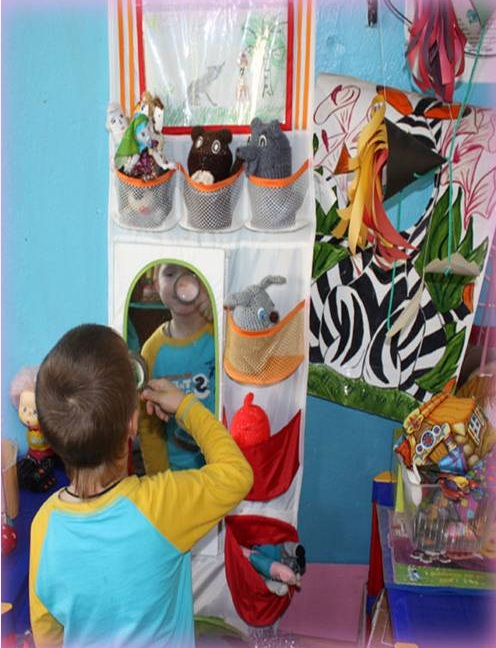 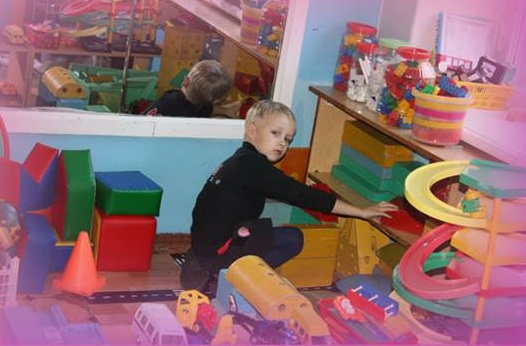 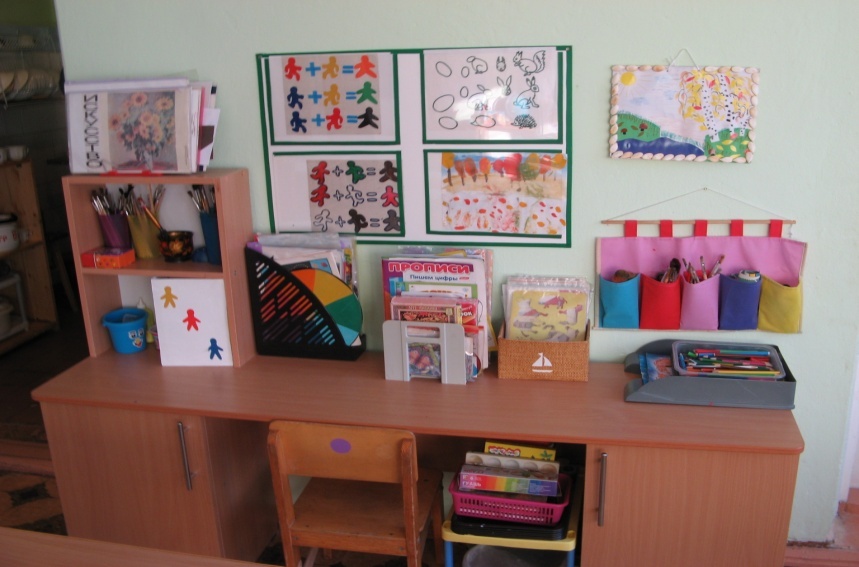 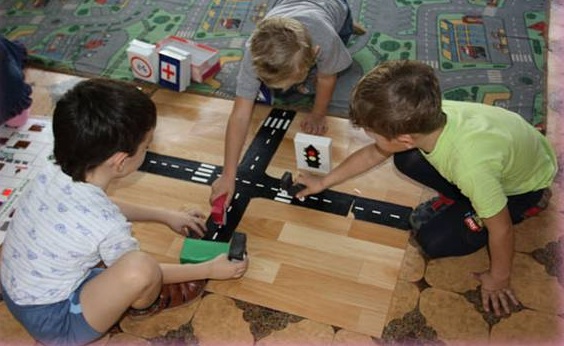 Новизна
Разработка структурной модели мнемотаблиц по образовательным областям.
Создание картотеки мнемотаблиц для детей.
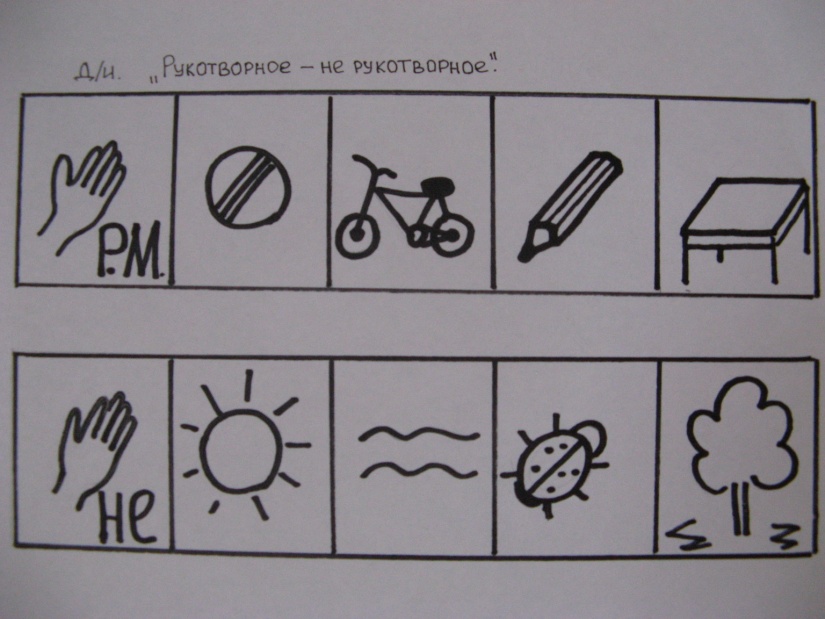 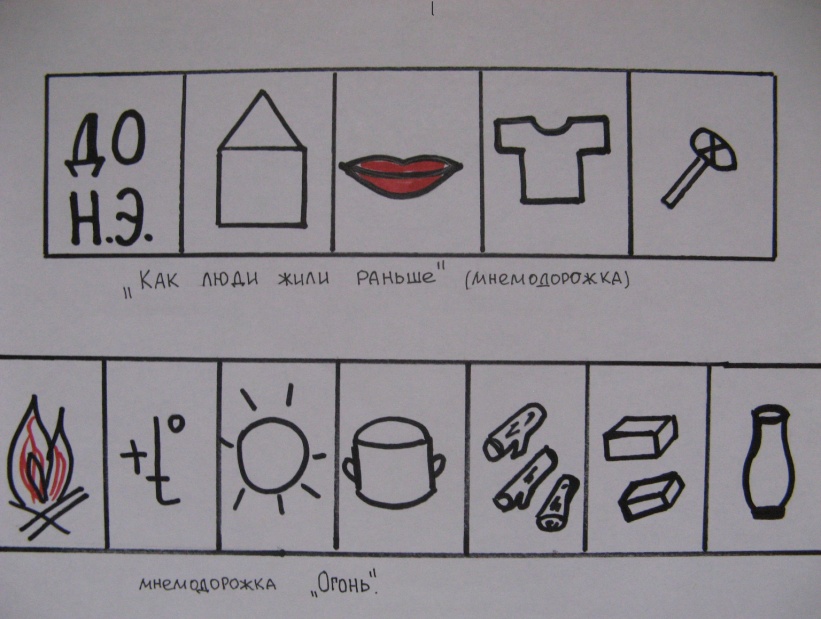 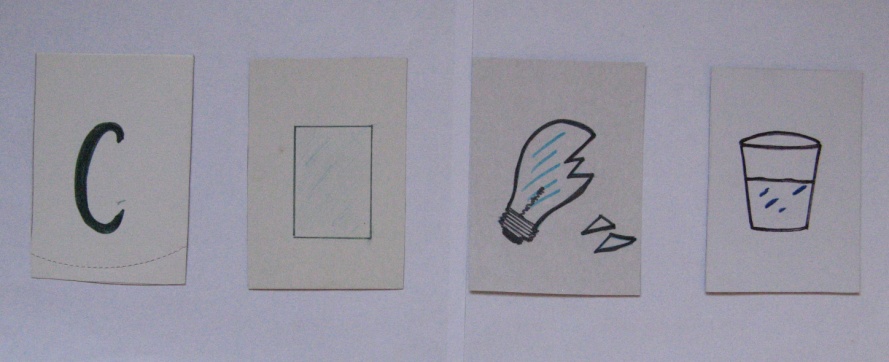 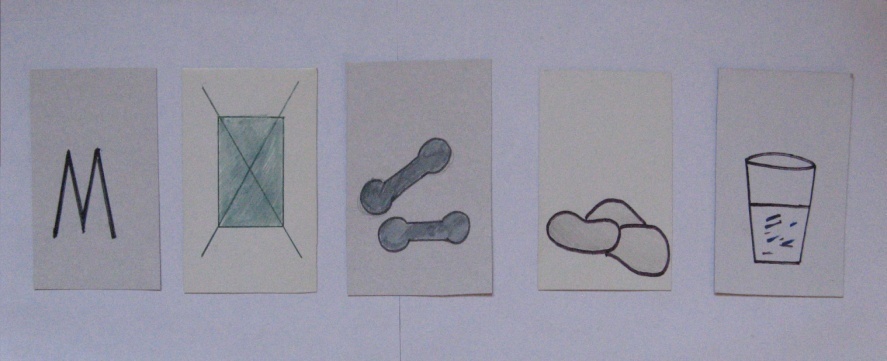 Транслируемость практических достижений

1. Педагогический совет. Творческий отчет на тему «Использование мнемотехники в образовательном процессе».
2. Мастер-класс для начинающих педагогов.
3. Родительское собрание «Развитие памяти с использованием мнемотехники».
4. Распространение опыта работы через сайт ДОО http://crr7bor.ru/.
5. Участие в конкурсе «Моя педагогическая инициатива» в рамках проекта «Педагог будущего».
6. Участие во всероссийском творческом интернет - конкурсе «Лучшая презентация к уроку» по теме «Будь осторожен с огнём» 2015 г.
7. Открытый показ для молодых специалистов проекта по пожарной безопасности 2015 г.
Список  литературы :

1. Большова Т.В. Учимся по сказке. Развитие мышления дошкольников с помощью мнемотехники. СПб.,2005.
2. Белоусова Л.Е. Удивительные истории. Санкт-Петербург 2003 г.
3. Бодрова И. Технология развития памяти. Обруч №3 1999 г. с 33-35
4. Венгер Л.В. Угадай как нас зовут. Москва 1995 г.
5. Дыбина О.В. Ребенок и окружающий мир. М.: ТЦ «Сфера», 2005.
6. Дыбина О.В. Игровые технологии ознакомления дошкольников с предметным миром. М.: ТЦ «Сфера», 2008.
7. Крухлет М.В. Дошкольник и рукотворный мир. Санкт-Петербург 2002г.
8. Ткаченко Т.А. Использование схем в составлении описательных рассказов / Дошкольное воспитание.1990. №10. С.16-21.
9. Широких Т.Д. Учим стихи – развиваем память / Ребёнок в детском саду. 2004. №2. С.59-62. 
10. http://ext.spb.ru ;
11. http://www.maam.ru; 
12. http://smaylik-academy.ru ; 
13. http://www.moluch.ru.
МБДОУ ЦРР №7
Телефон: 2-19-83
Факс: 2-19-83
Эл. почта: shhes@yandex.ru
Сайт: crr7bor.ru

городской округ г.Бор
2016 г.